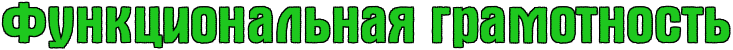 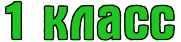 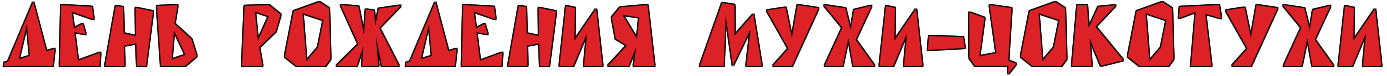 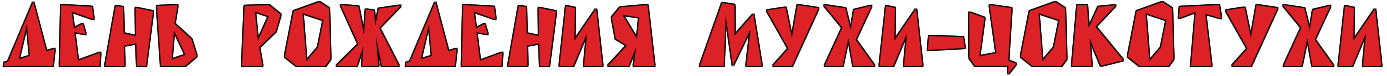 Автор: Смирнова А.Г.
учитель начальных классов
Правила работы в группах
В группе должен быть ответственный
Работать должен каждый на общий результат
Один говорит, другие слушают
Своё несогласие высказывай вежливо и аргументированно
Если не понял, переспроси
"Ах ты, гадкий, ах ты, грязный,Неумытый поросёнок!Ты чернее трубочиста,Полюбуйся на себя:У тебя на шее вакса,У тебя под носом клякса,У тебя такие руки,Что сбежали даже брюки,Даже брюки, даже брюкиУбежали от тебя..."
Мойдодыр
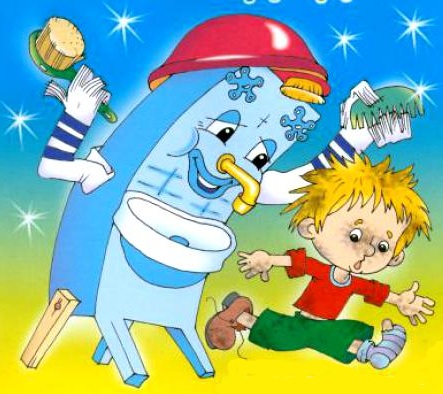 Путаница
"Кому велено чирикать -Не мурлыкайте!Кому велено мурлыкать -Не чирикайте!Не бывать вороне коровою,Не летать лягушатам под облаком!"
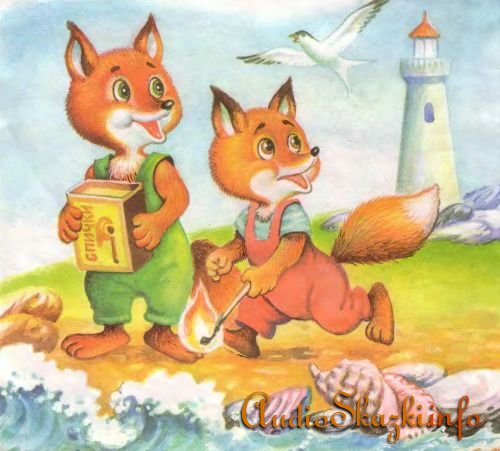 Телефон
А потом позвонилКрокодилИ со слезами просил:- Мой милый, хороший,Пришли мне калоши,И мне, и жене,                   и Тотоше.
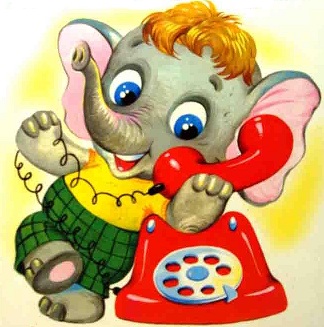 Федорино горе
"Эй вы, глупые тарелки,Что вы скачете, как белки?Вам ли бегать за воротамиС воробьями желторотыми?Вы в канаву упадёте,Вы утонете в болоте.Не ходите, погодите,Воротитеся домой!"
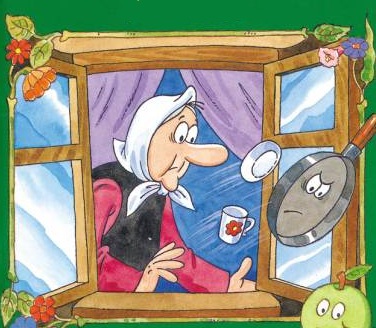 Корней Иванович Чуковский
(1882-1969)
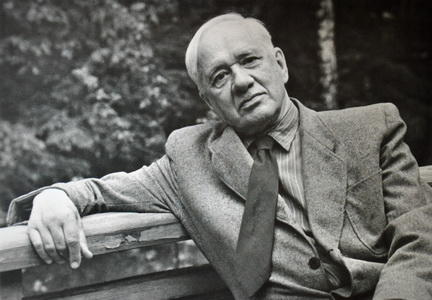 Дом-музей Корнея Чуковского в Переделкино
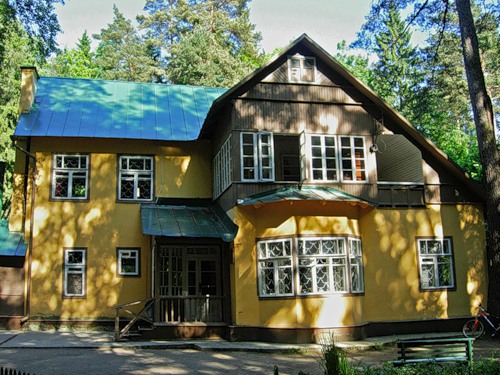 Там он проводил встречи с детьми, устраивал для них праздники.
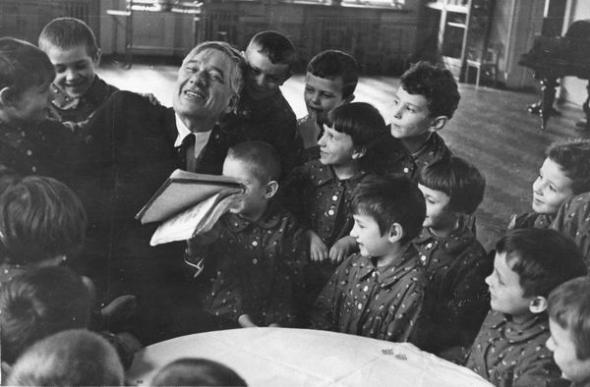 Муха-цокотуха
Приходили к Мухе блошки,Приносили ей сапожки,А сапожки не простые -В них застежки                                                 золотые.
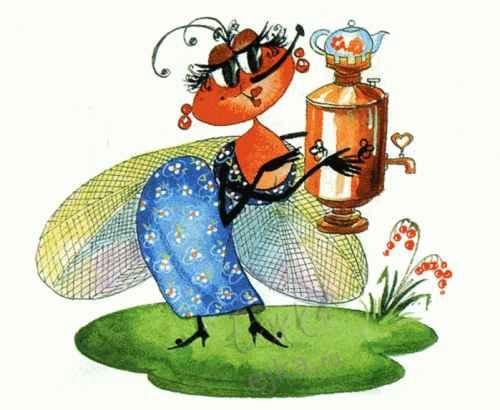 Но жуки-червяки испугалися,По углам, по щелям разбежалися:Тараканы под диваны,А козявочки под лавочкиА букашки под кровать  - Не желают воевать!И никто даже с места не сдвинется:Пропадай- погибай,Именинница!
Тараканы, букашки, блошки, пчела, бабочка, жуки, червяки, козявочки, кузнечик, светляки, сороконожки, клоп, мотыльки, муравей, муравьиха.
Деньги 
- особый товар, который можно обменять на любые другие товары и услуги.
Клик!
Всё, что в жизни продаётся, 
Одинаково зовётся:
И крупа, и самовар
Называется. Товар
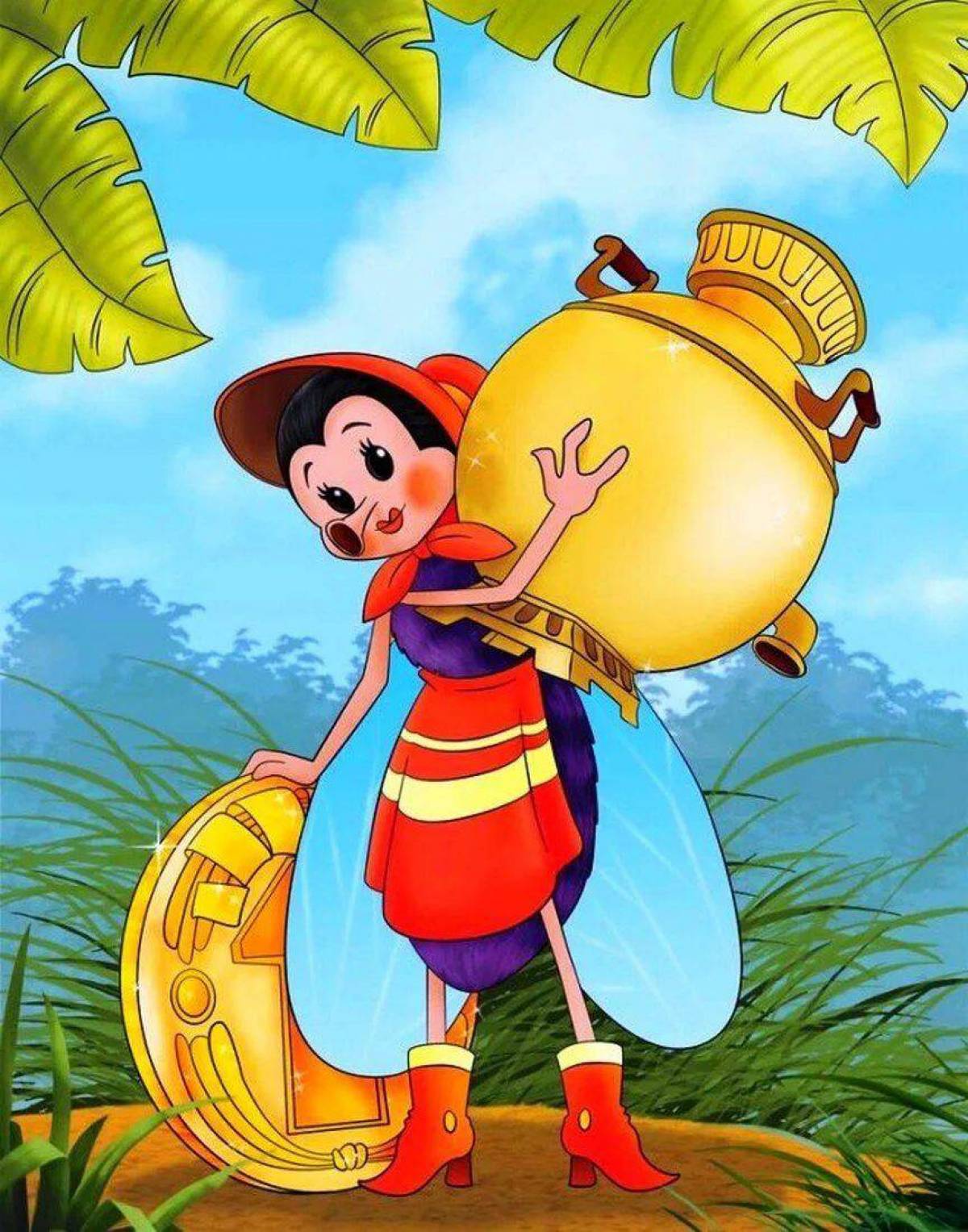 Клик!
На товаре быть должна
Обязательно. Цена
Клик!
Муха, Муха-Цокотуха,Позолоченное брюхо!
Муха по полю пошла,
Муха денежку нашла.
Пошла Муха на базар
И купила самовар…
Муха-Цокотуха нашла денежку достоинством 10 рублей. Самовар она купила за 3 рубля. На остальные деньги решила купить угощение для гостей. Помоги Мухе выбрать угощения.
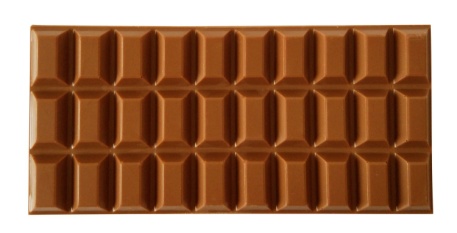 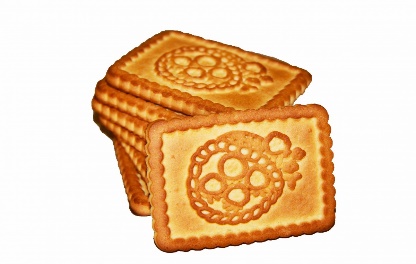 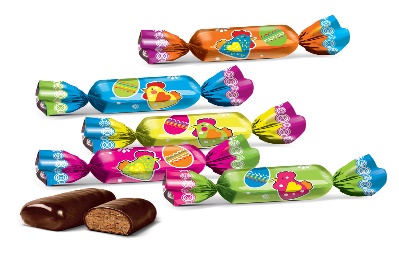 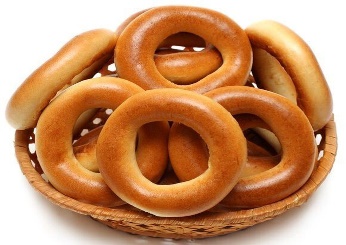 Шоколад
1 рубль
Баранки
1 рубль
Печенье
2 рубля
Конфеты (1кг)
3 рубля
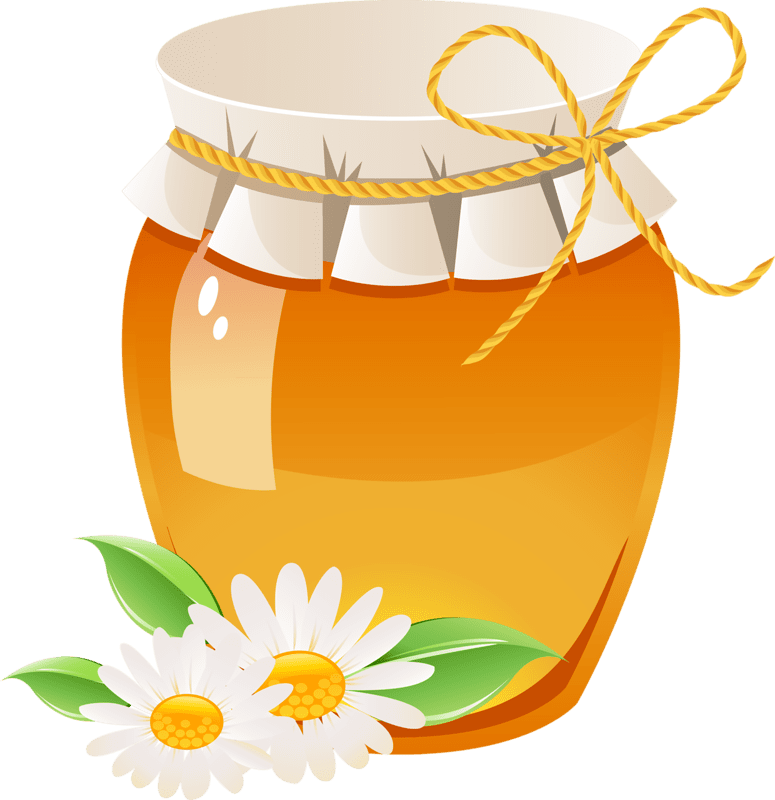 Определи стоимость покупки                                        Мухи-Цокотухи.
Мёд 
4 рубля
Вернувшись домой, Муха-Цокотуха вспомнила, что у неё есть копилка с небольшими сбережениями. Решила тогда именинница пригласить на день рождения музыкантов.
Объясни, что такое сбережения.
Сбережения – это часть денежных доходов населения, которую люди откладывают для будущих покупок.
Муха-Цокотуха подумала:
- Не зря моя бабушка Мудрая Муха очень часто вспоминала пословицу: «Копейка рубль бережёт».
Объясни, как ты понимаешь смысл этой пословицы.
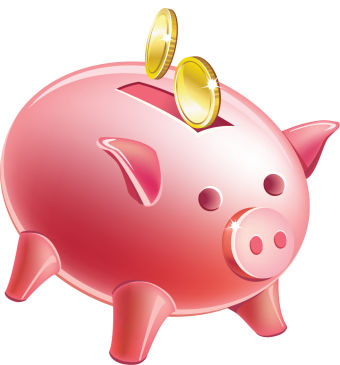 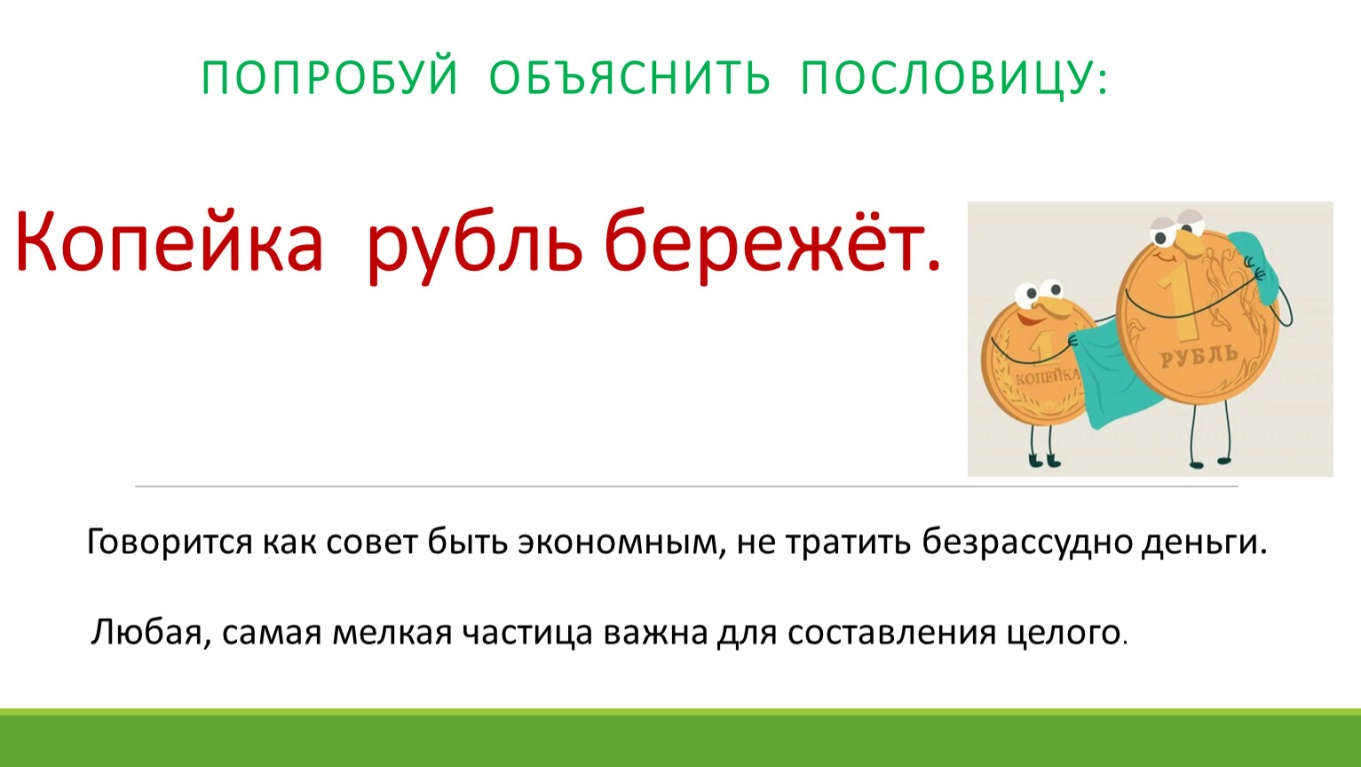 Эта пословица используется как совет быть экономным, не тратить   деньги попусту.
Отправилась Муха-Цокотуха к музыкантам:
     - Дорогие музыканты! Не окажите ли вы мне услугу – не повеселите ли гостей на моём празднике? А я заплачу каждому из вас по 2 рубля.
Вспомни!
Что такое услуга?
Услуга – действие, приносящее пользу или помощь другому.
- Конечно, дорогая подружка, мы с удовольствием повеселим твоих гостей, - согласились пять музыкантов. – Только пусть наше выступление будет тебе подарком.
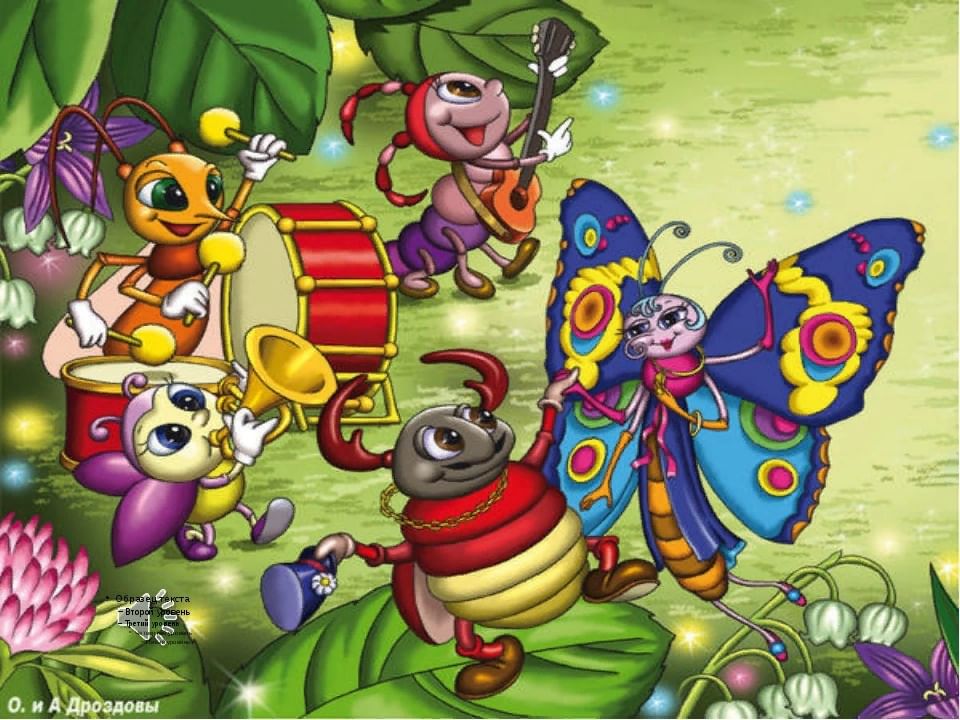 2 + 2 + 2 + 2 + 2 =
Клик на рамочку!
10 рублей
А тем временем друзья Мухи-Цокотухи выбирали для неё подарки. Бабочка-красавица решила купить букет цветов. Она отправилась в цветочный магазин. Там было очень много разных цветов.
Внимательно рассмотри таблицу. В ней указана цена цветов.
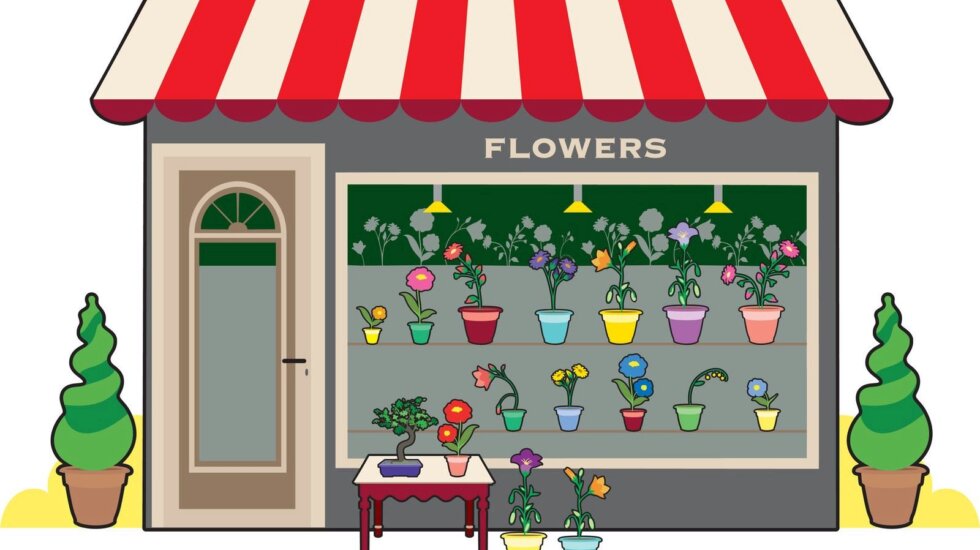 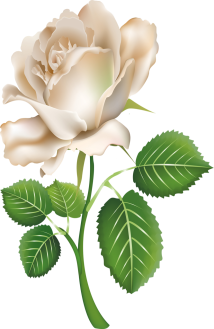 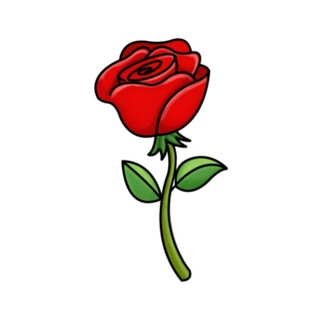 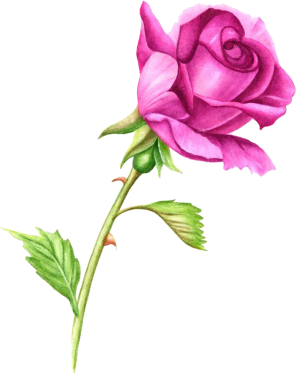 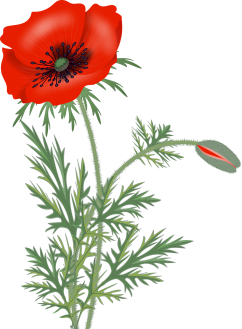 ЦВЕТЫ
2 рубля
3 рубля
1 рубль
2 рубля
Сколько всего рублей заплатила Бабочка за подарочный букет?
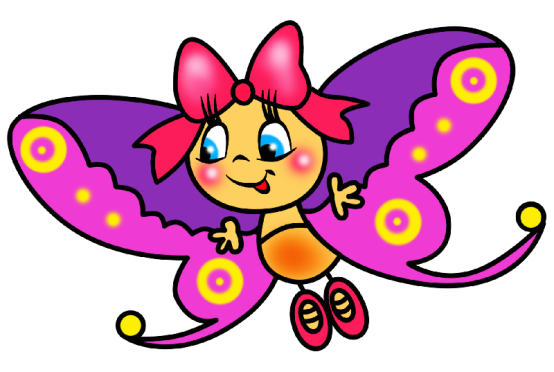 3+3+3=
9 рублей
Блошки отправились за сапожками для Мухи-Цокотухи. Они долго спорили о том, сколько рублей будет стоить их подарок.
Помоги блошкам. Выбери правильный вариант стоимости подарка.
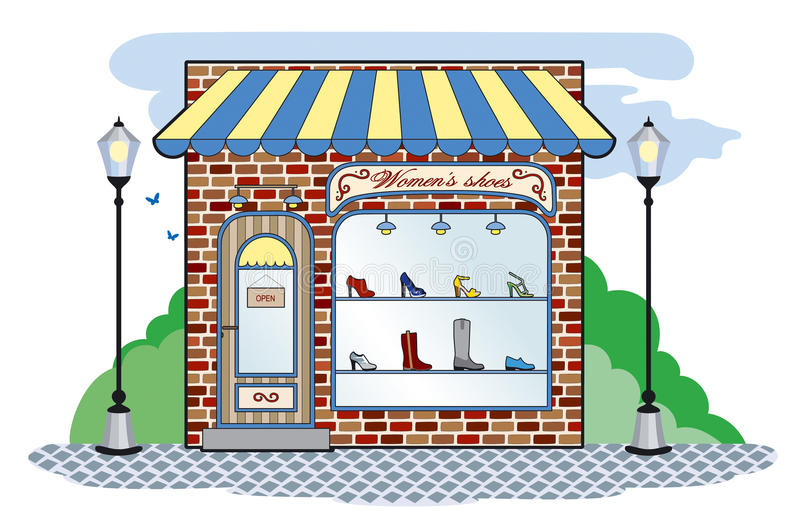 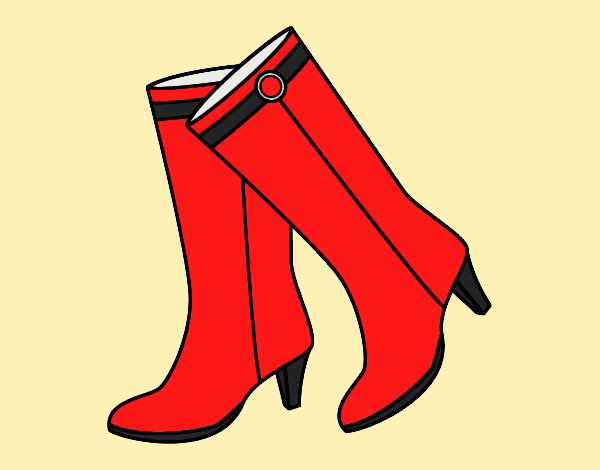 ОБУВЬ
1 пара – 5 рублей
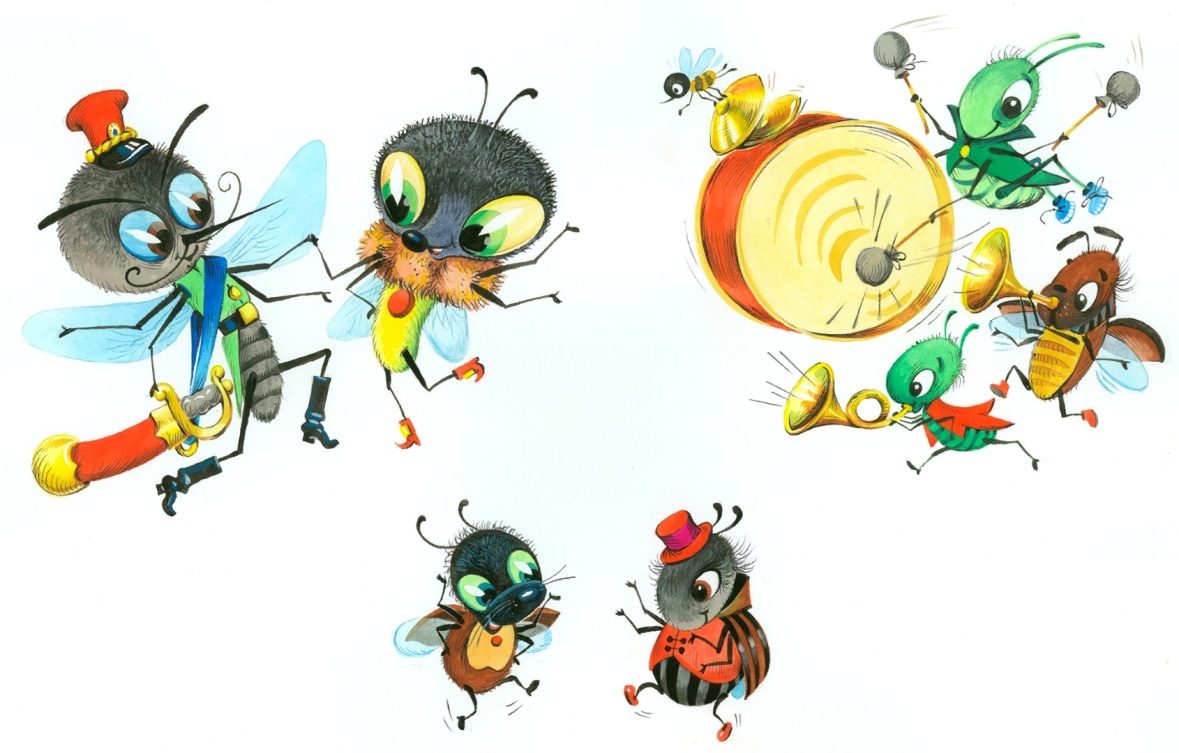 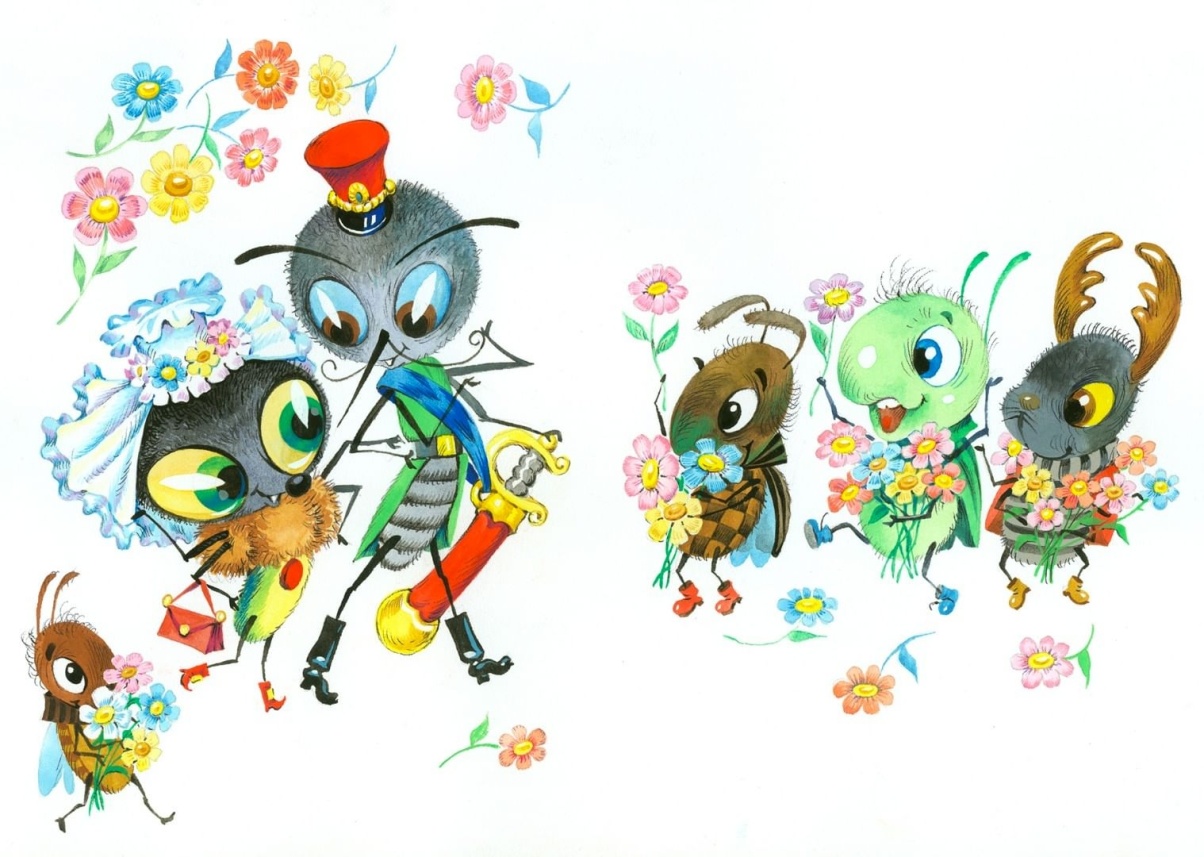 15 рублей
10 рублей
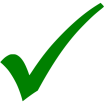 5 рублей
Клик!
КТО ПРИХОДИЛ К МУХЕ В ГОСТИ?
Тараканы, букашки, блошки, пчела, бабочка, жуки, червяки, козявочки, кузнечик, светлячки, сороконожки, клоп, мотыльки, муравей, муравьиха.
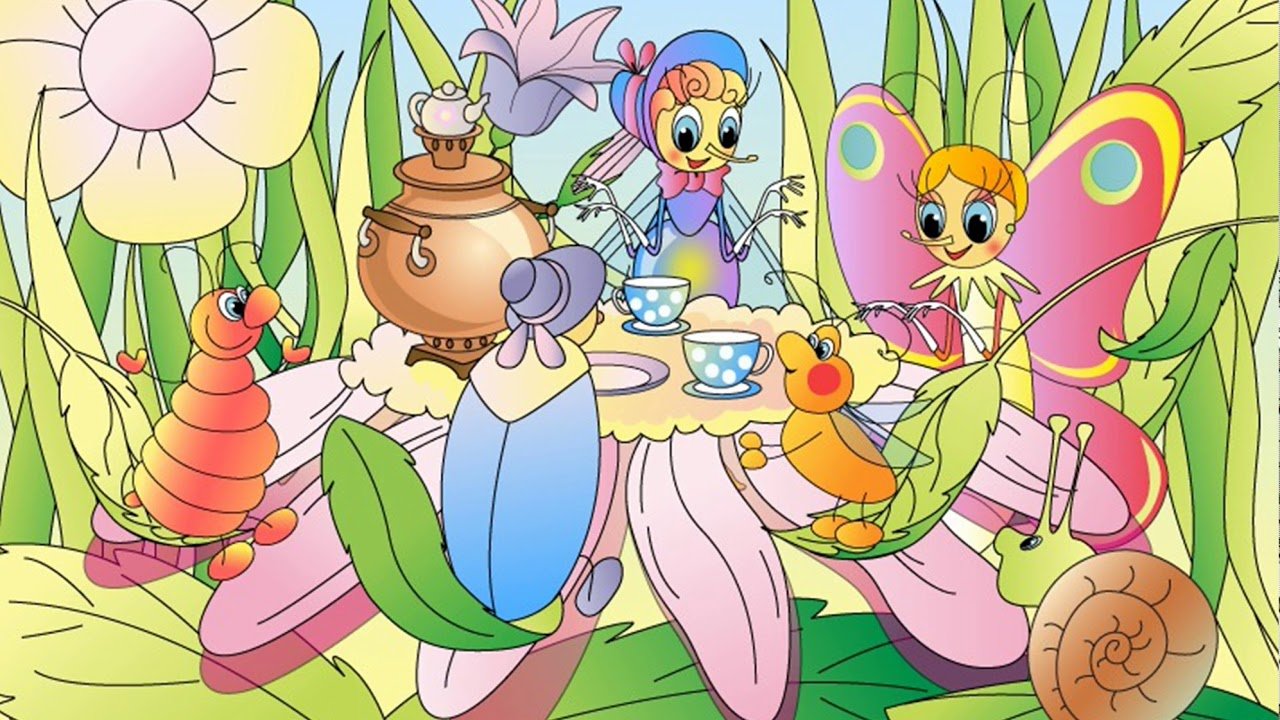 КАКИМ ОДНИМ СЛОВОМ МОЖНО ИХ НАЗВАТЬ?
НАСЕКОМЫЕ
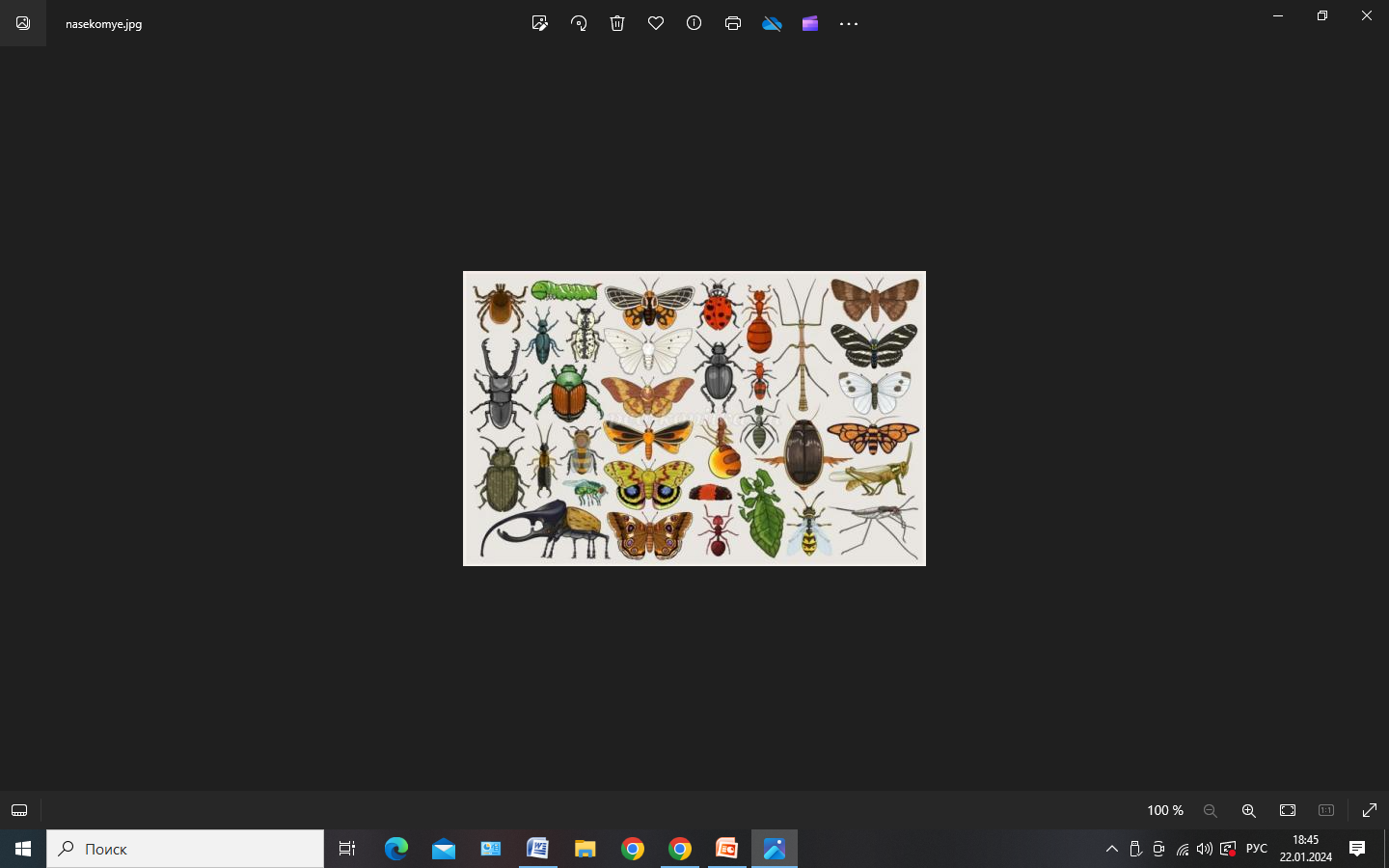 КТО ХОТЕЛ ПОГУБИТЬ МУХУ ЦОКОТУХУ?
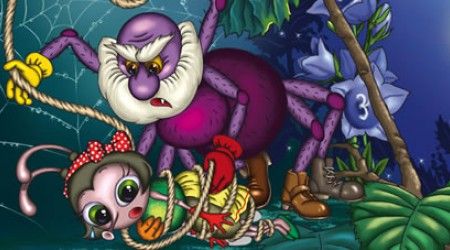 Пауки- класс  паукообразных
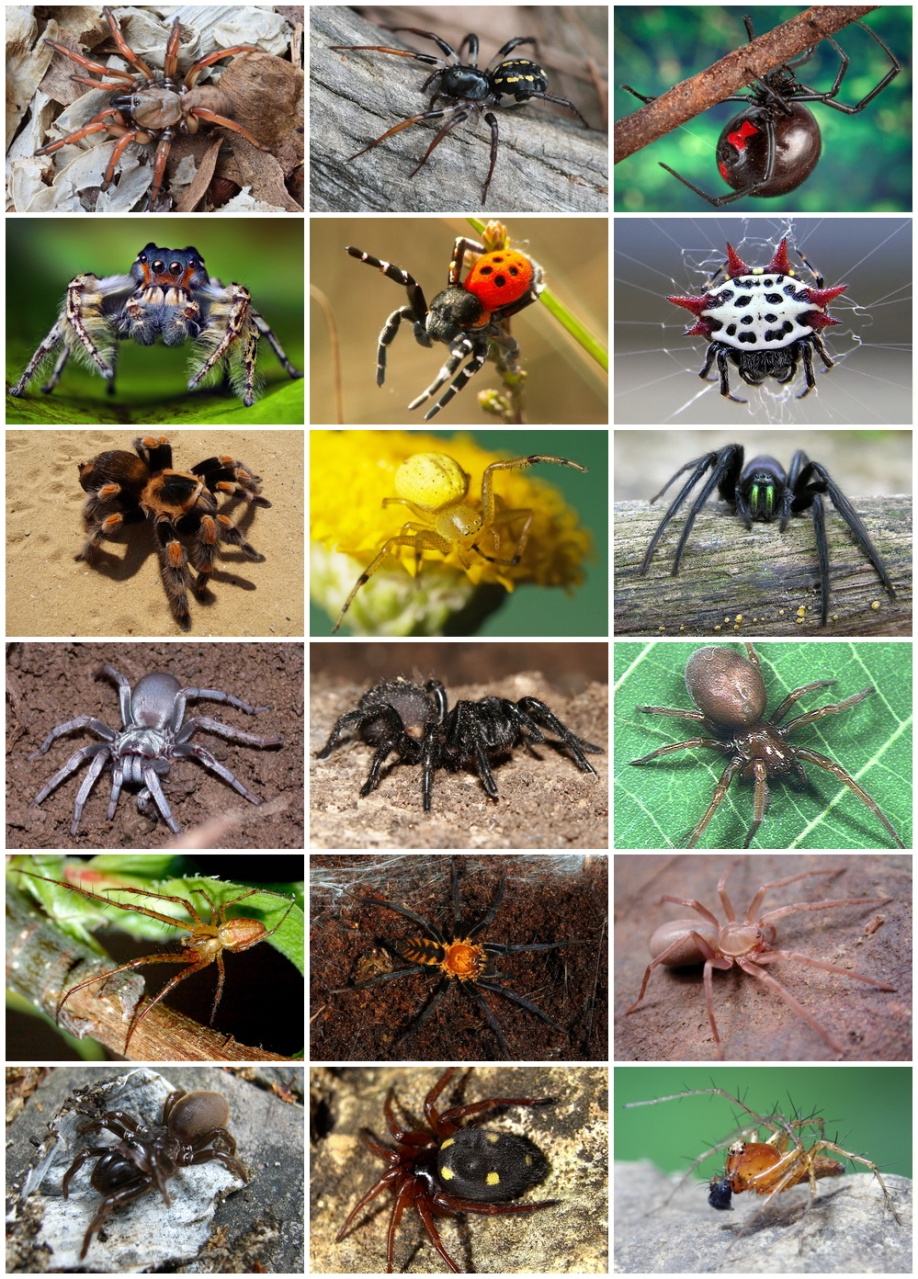 Кто выше себя скачет?
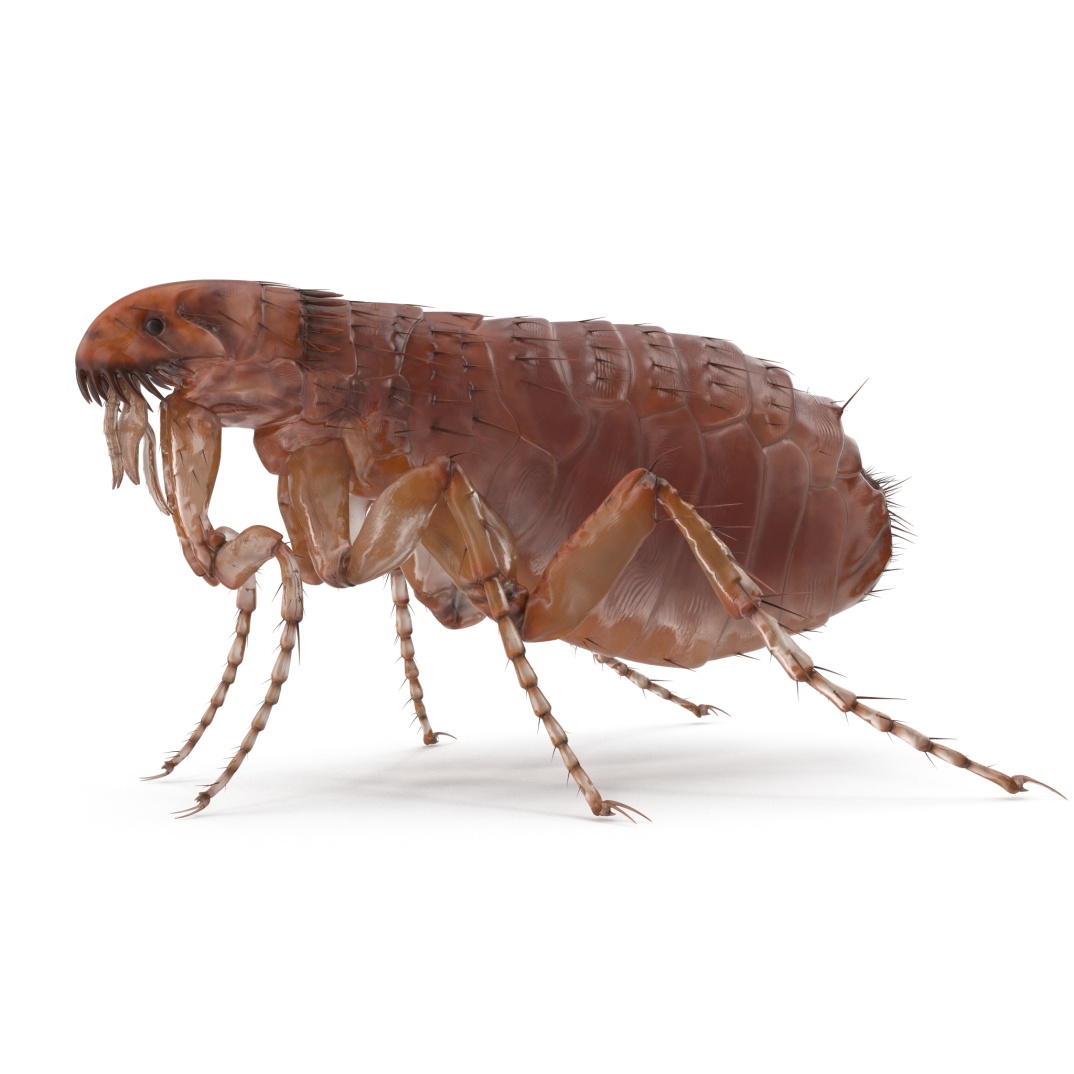 Над цветами кто летает,Сок цветочный собирает,В домик свой его несет,Из него готовит мед?
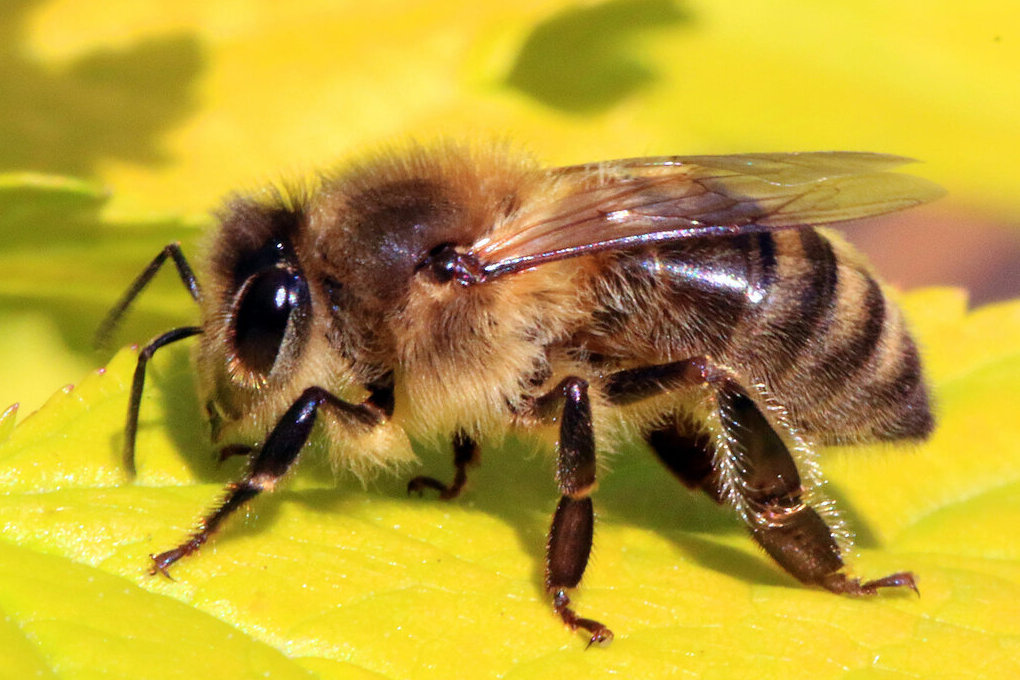 Летит, пищит,Ножки длинные тащит,Случай не упустит:Сядет и укусит.
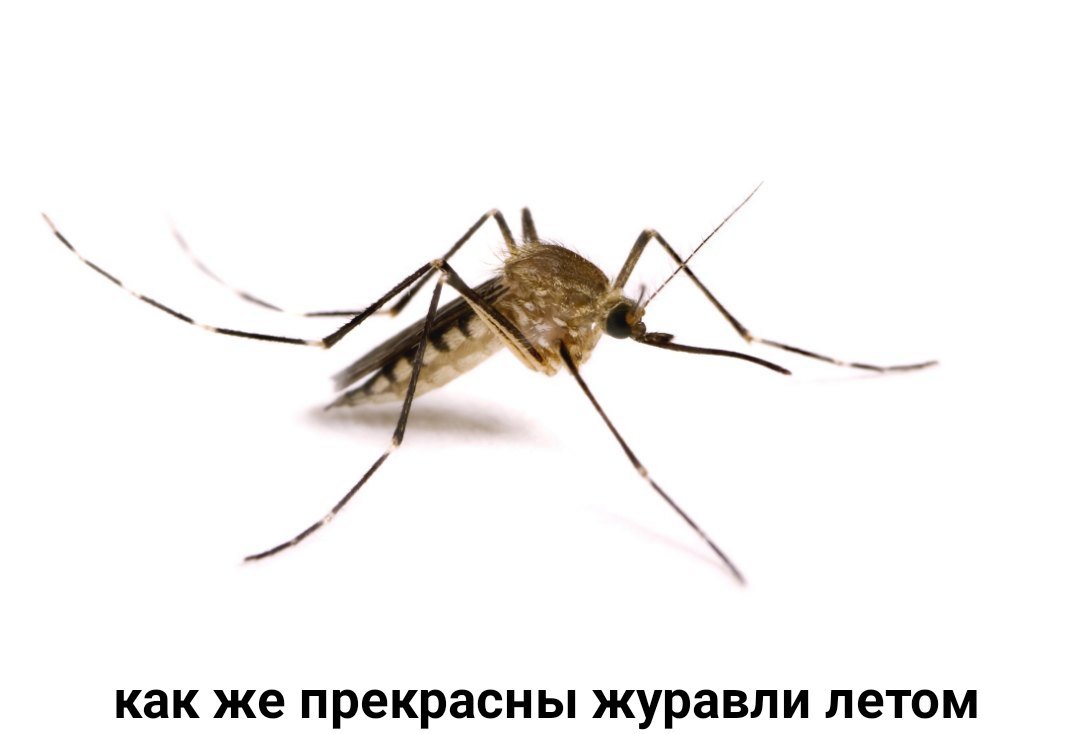 МОЛОДЦЫ!
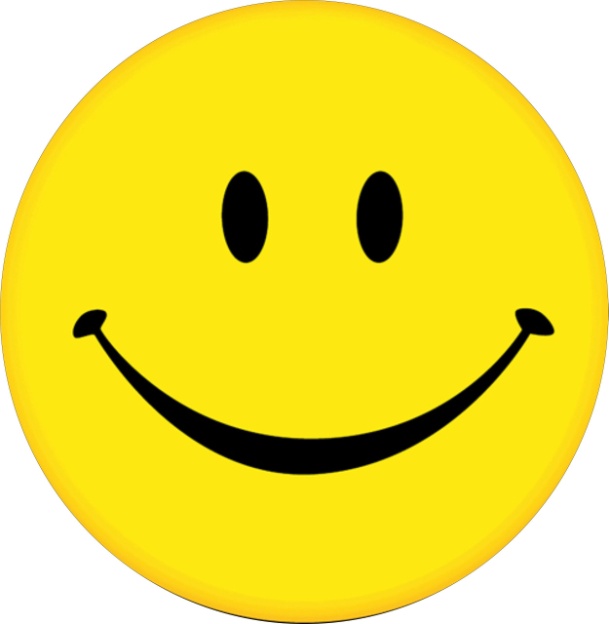 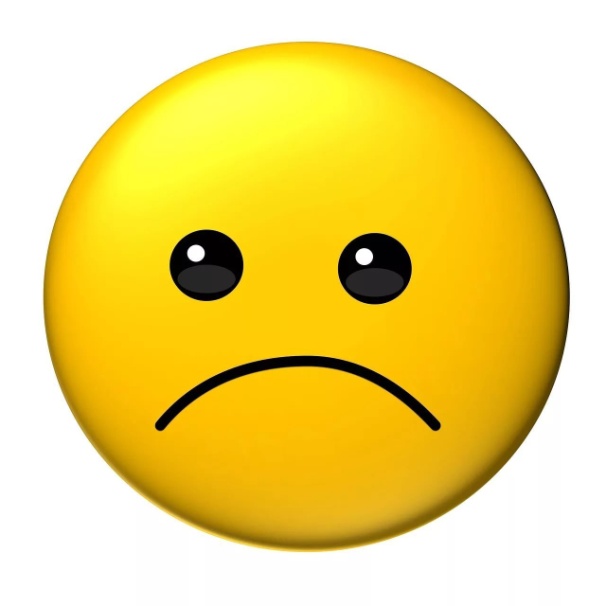 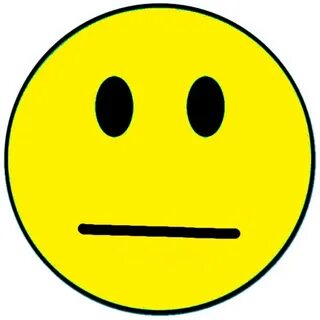 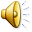